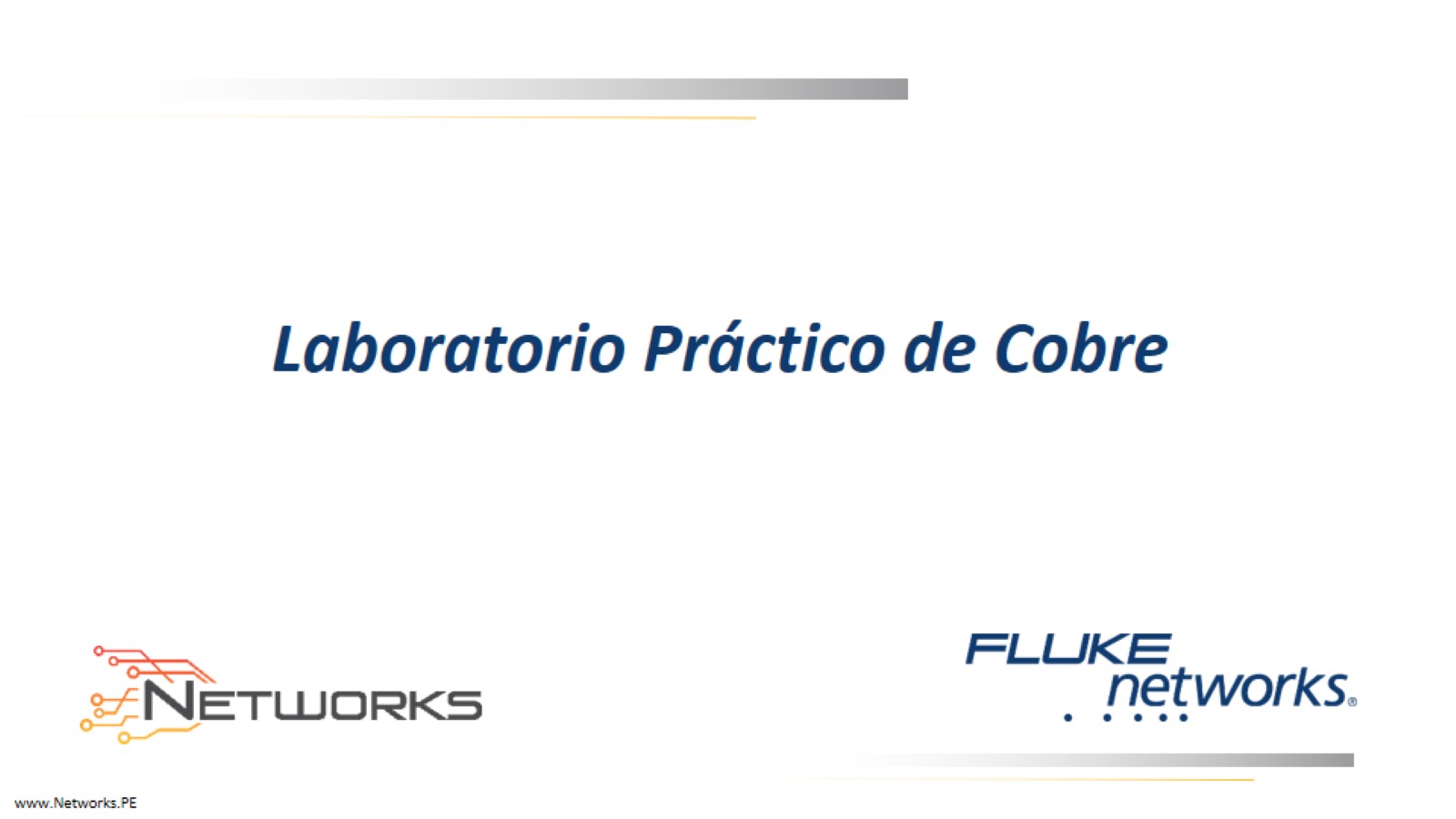 Laboratorio Práctico de Cobre
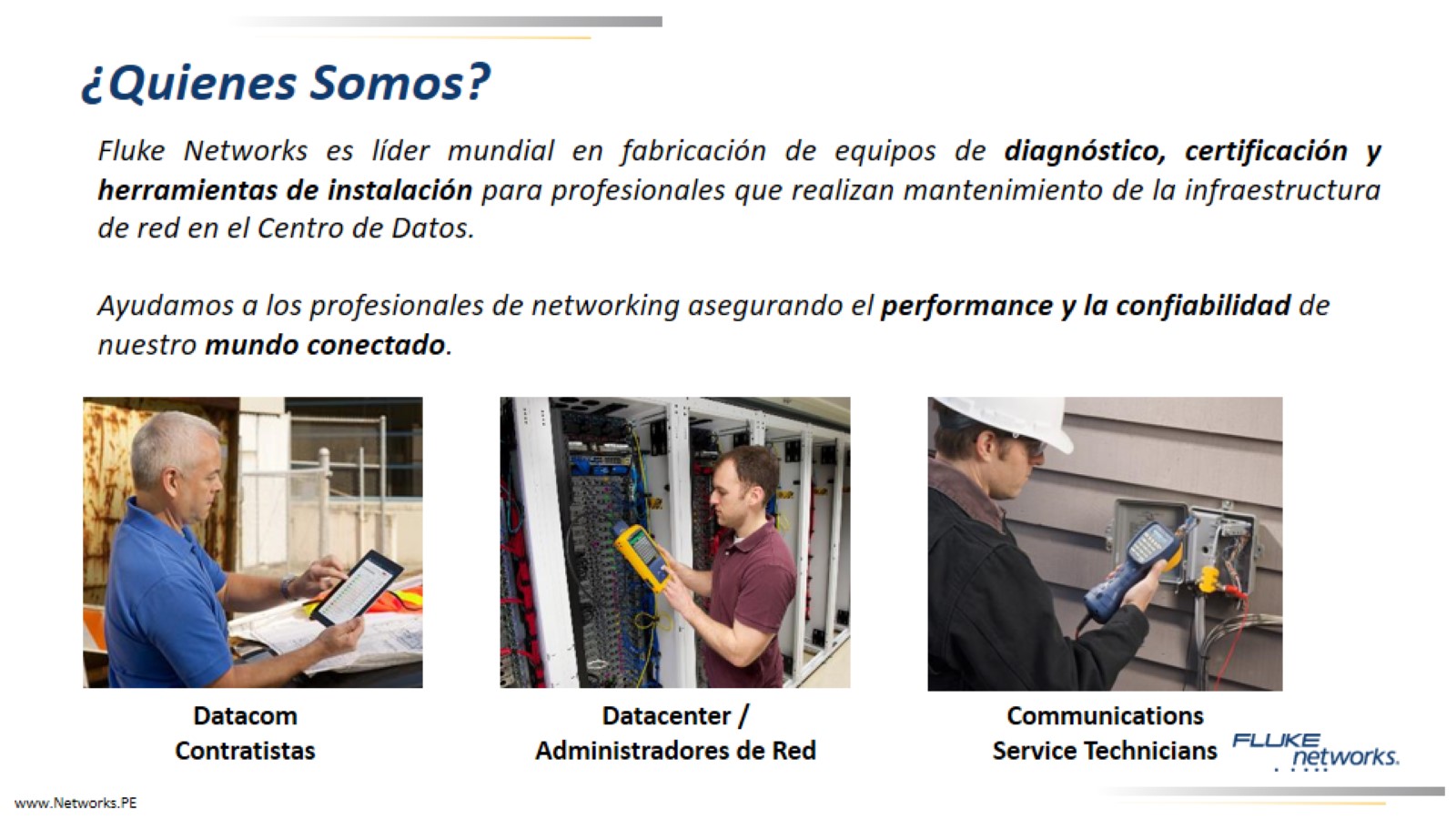 ¿Quienes Somos?
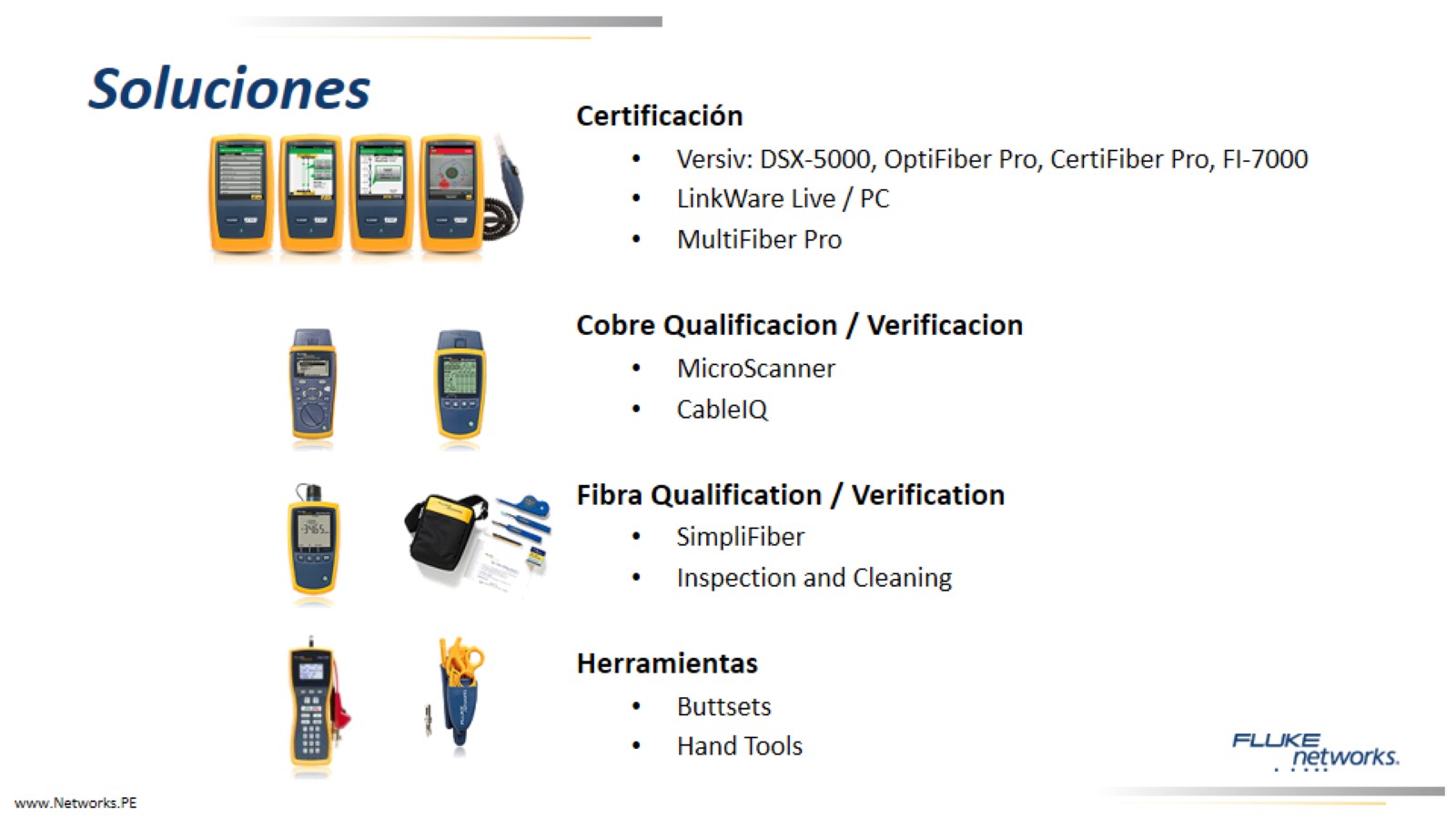 Soluciones
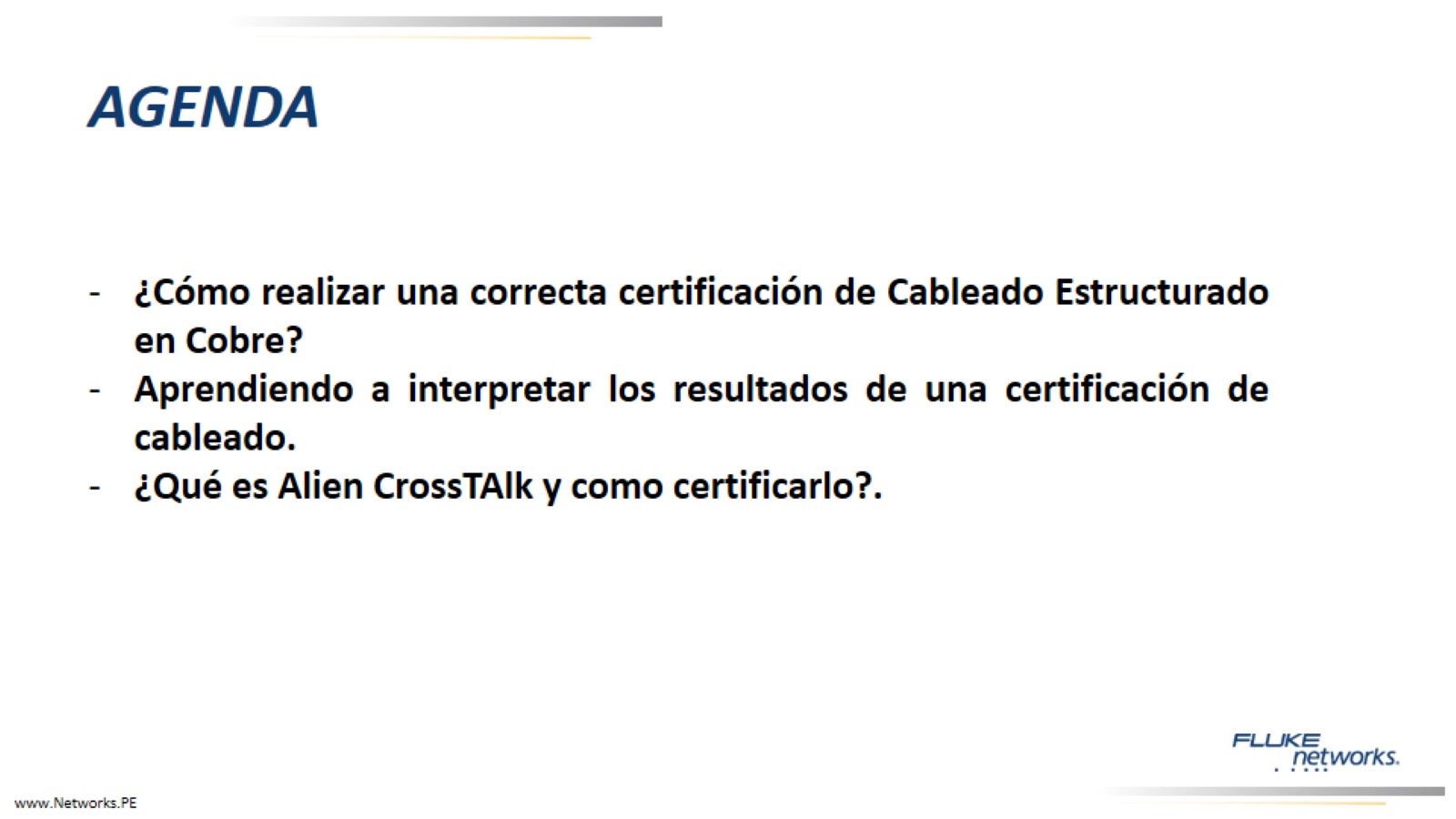 AGENDA
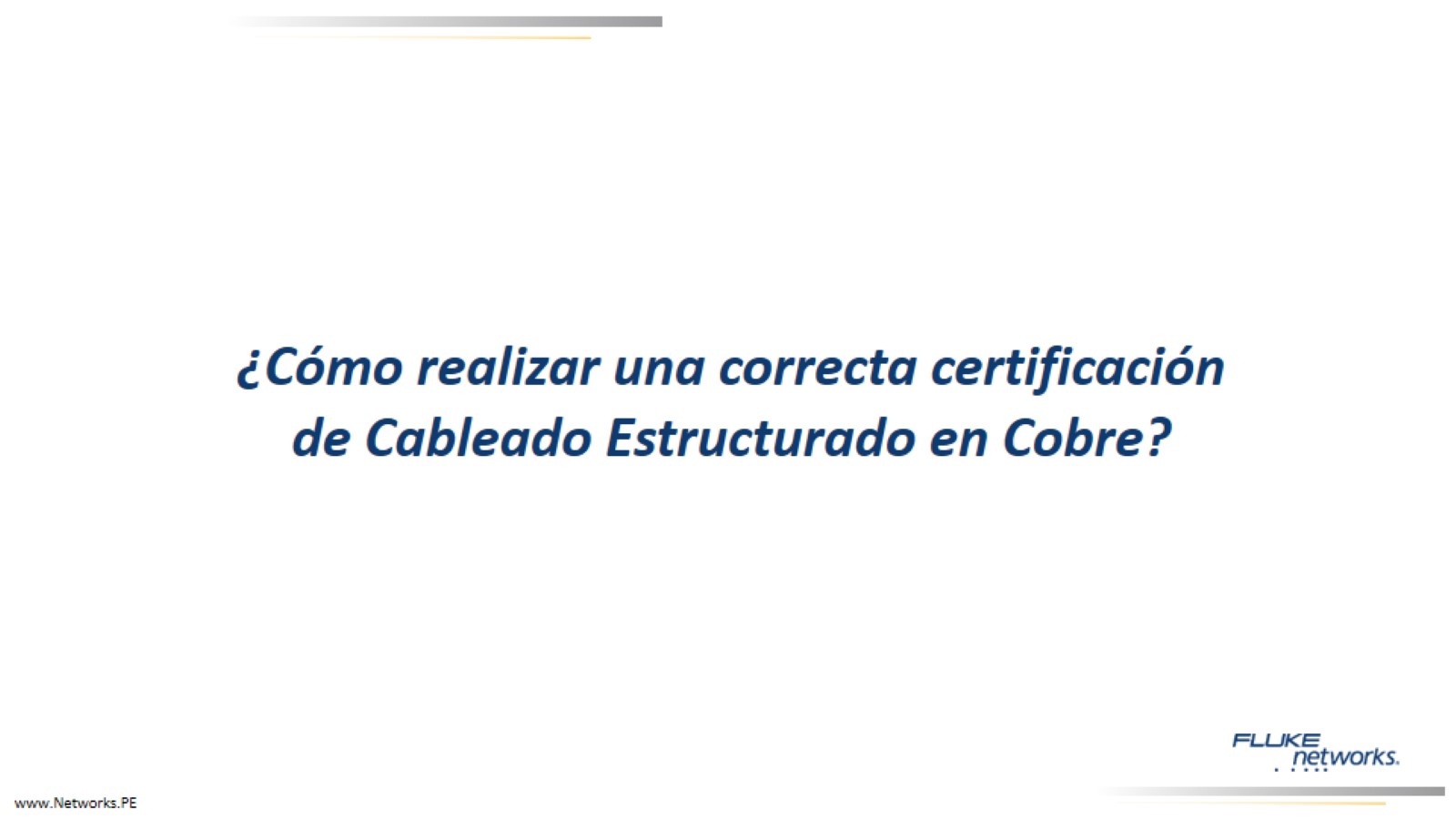 ¿Cómo realizar una correcta certificación de Cableado Estructurado en Cobre?
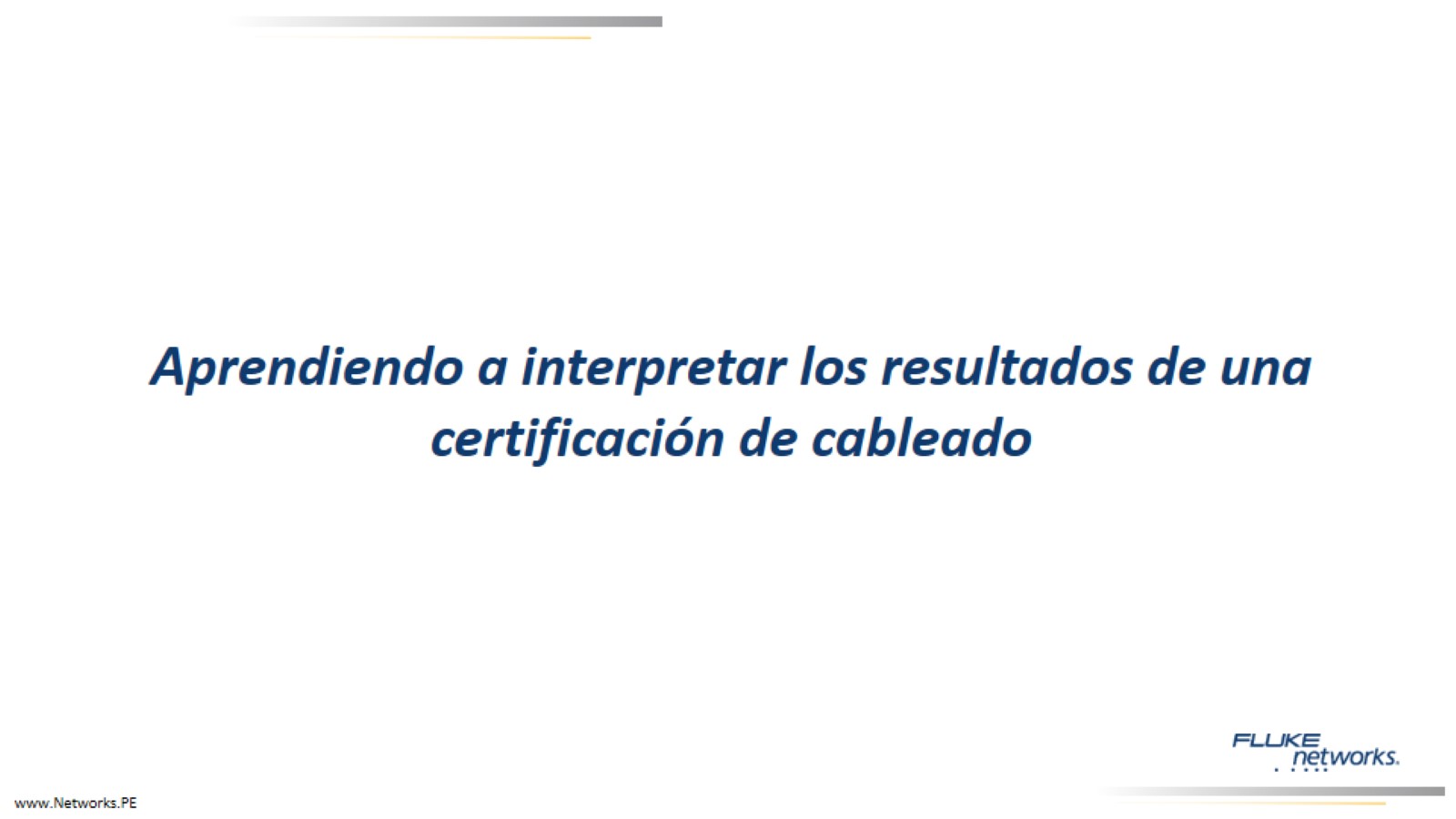 Aprendiendo a interpretar los resultados de una certificación de cableado
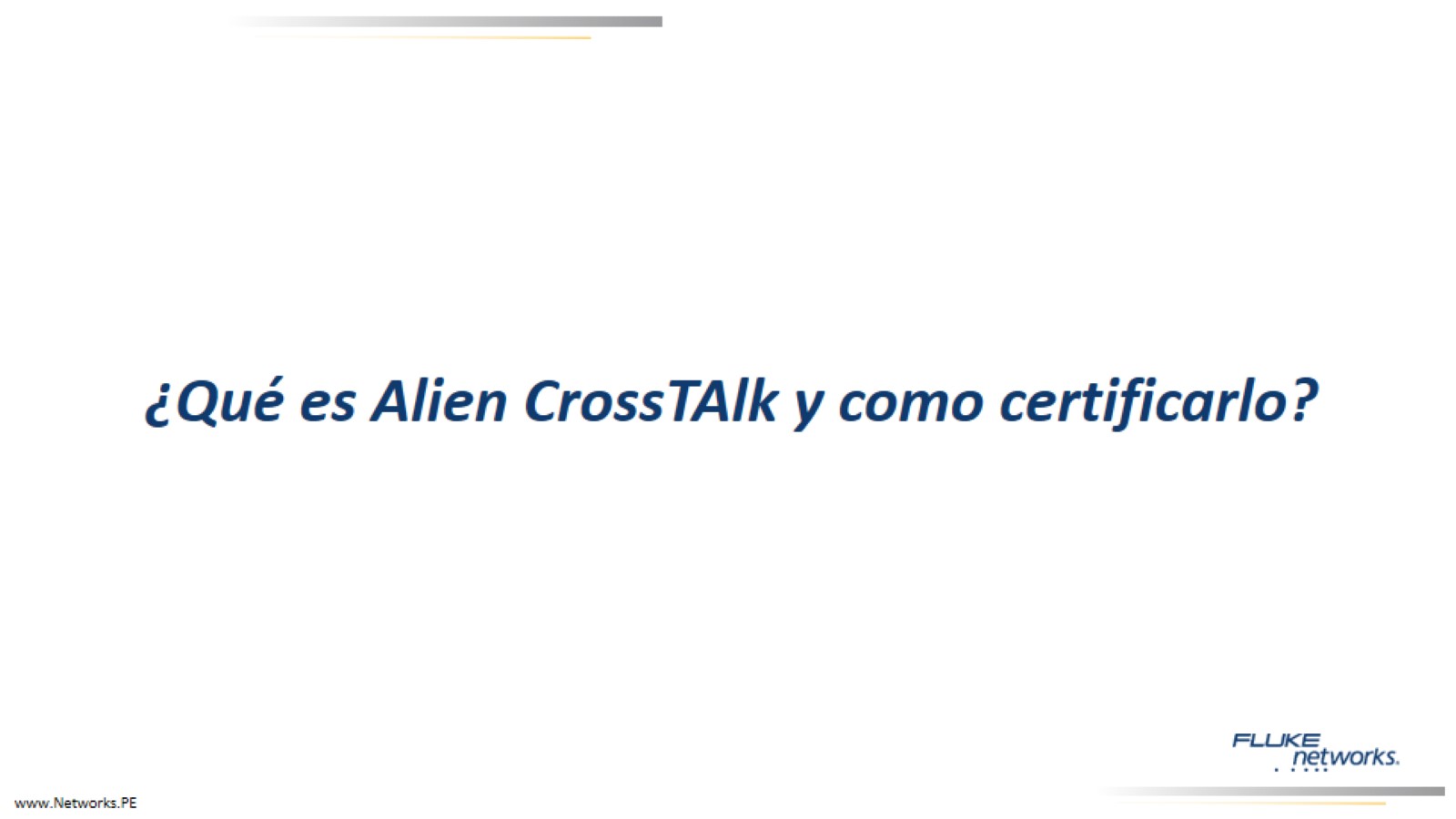 ¿Qué es Alien CrossTAlk y como certificarlo?
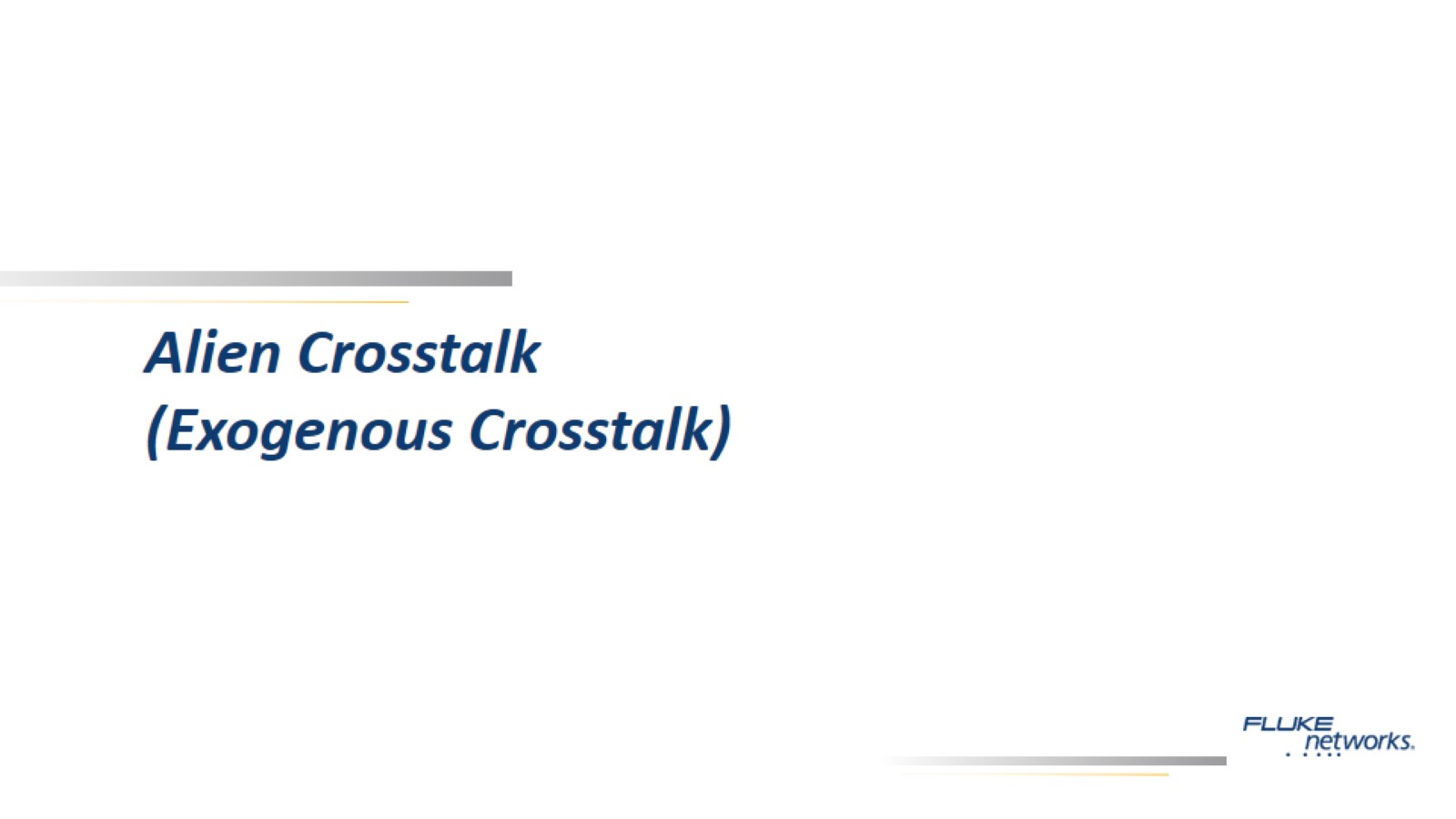 Alien Crosstalk(Exogenous Crosstalk)
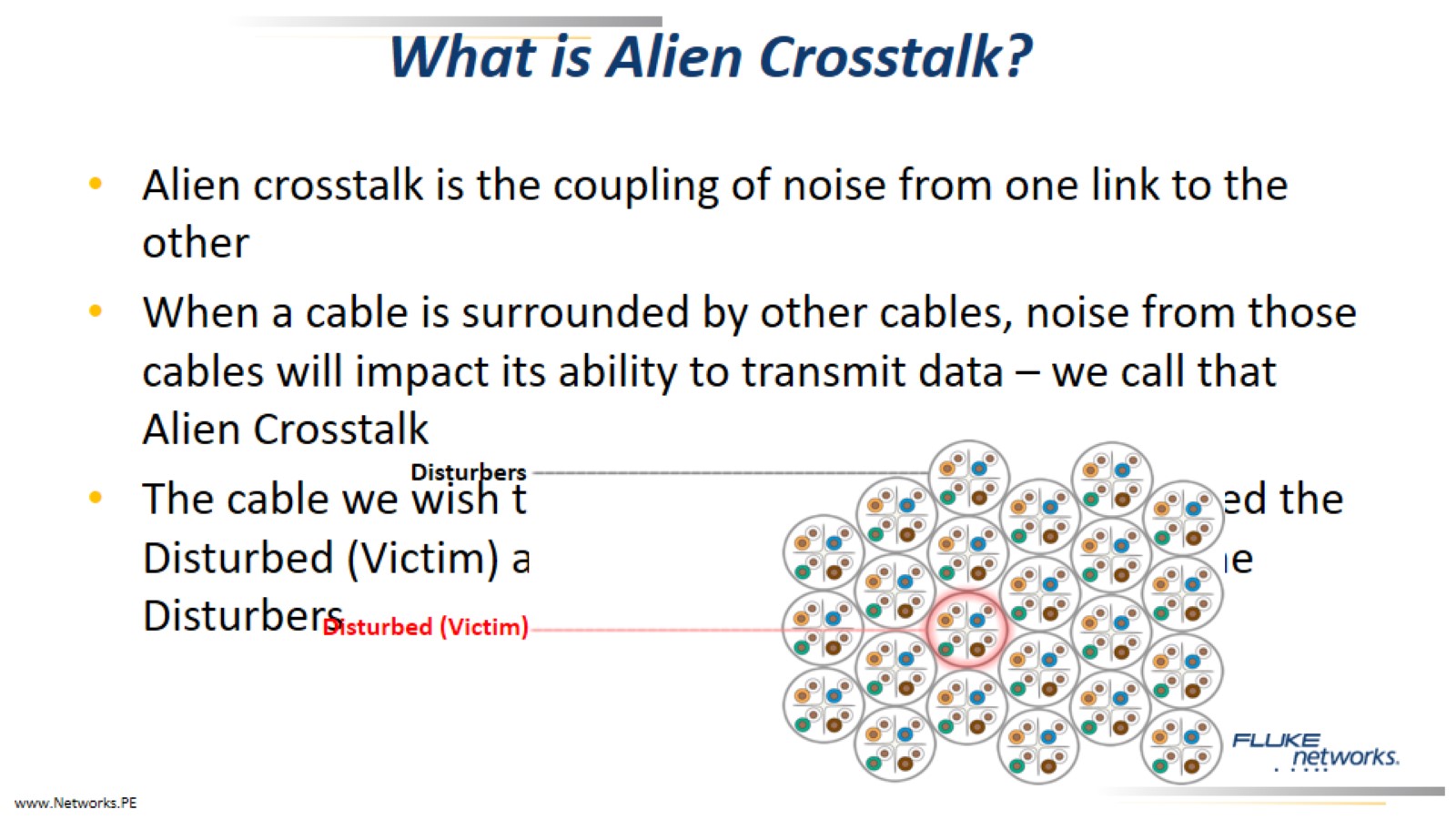 What is Alien Crosstalk?
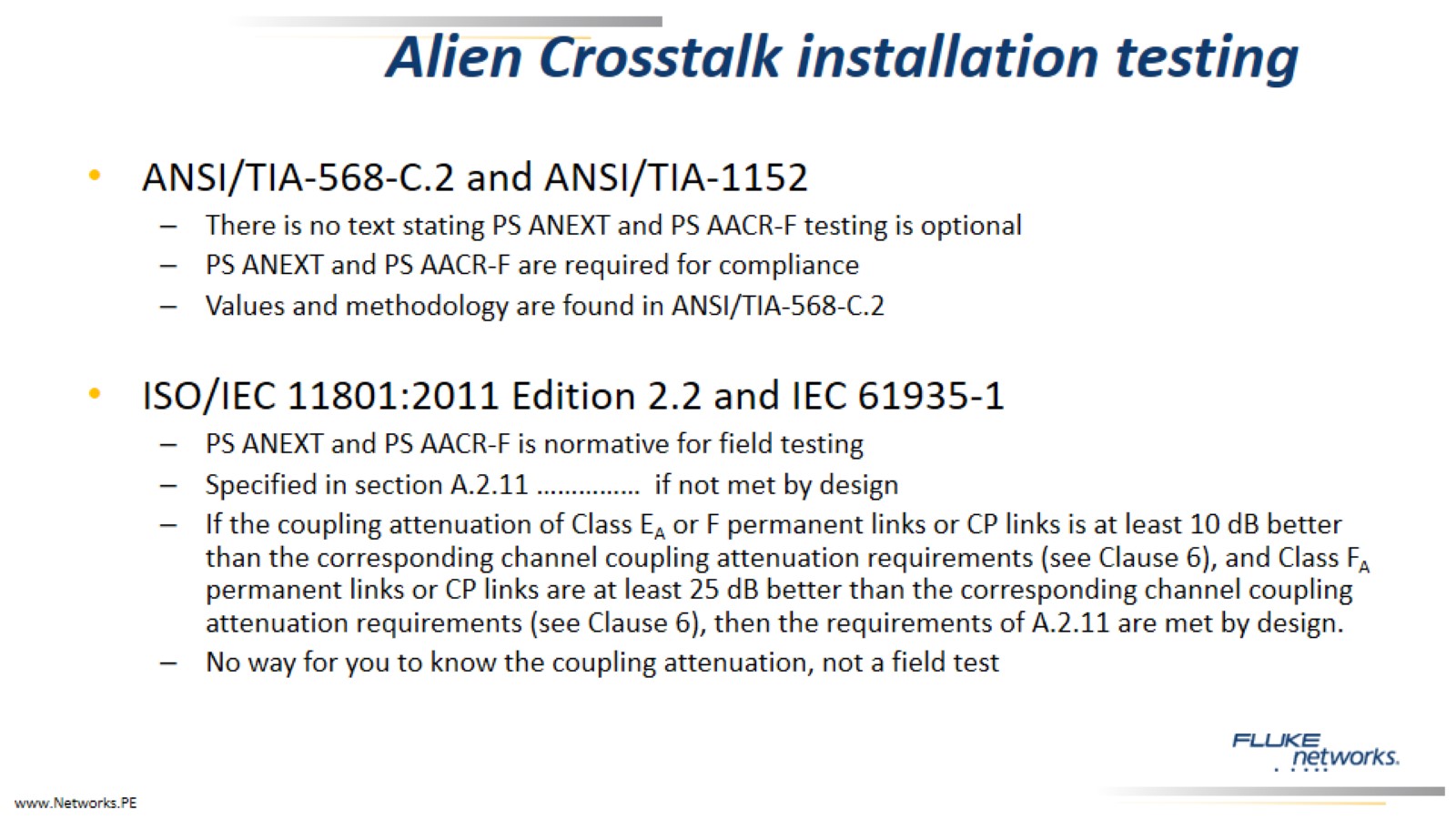 Alien Crosstalk installation testing
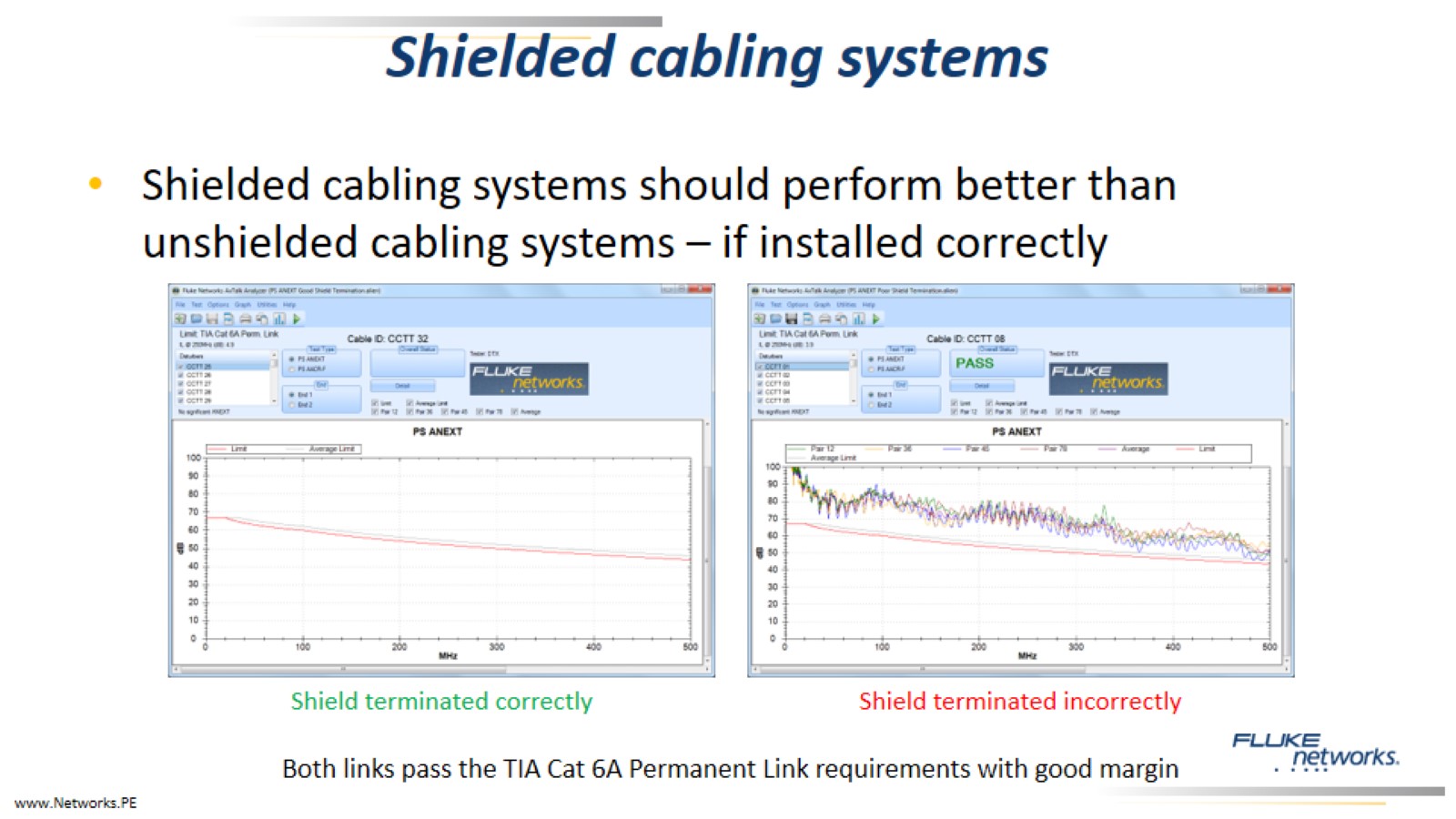 Shielded cabling systems
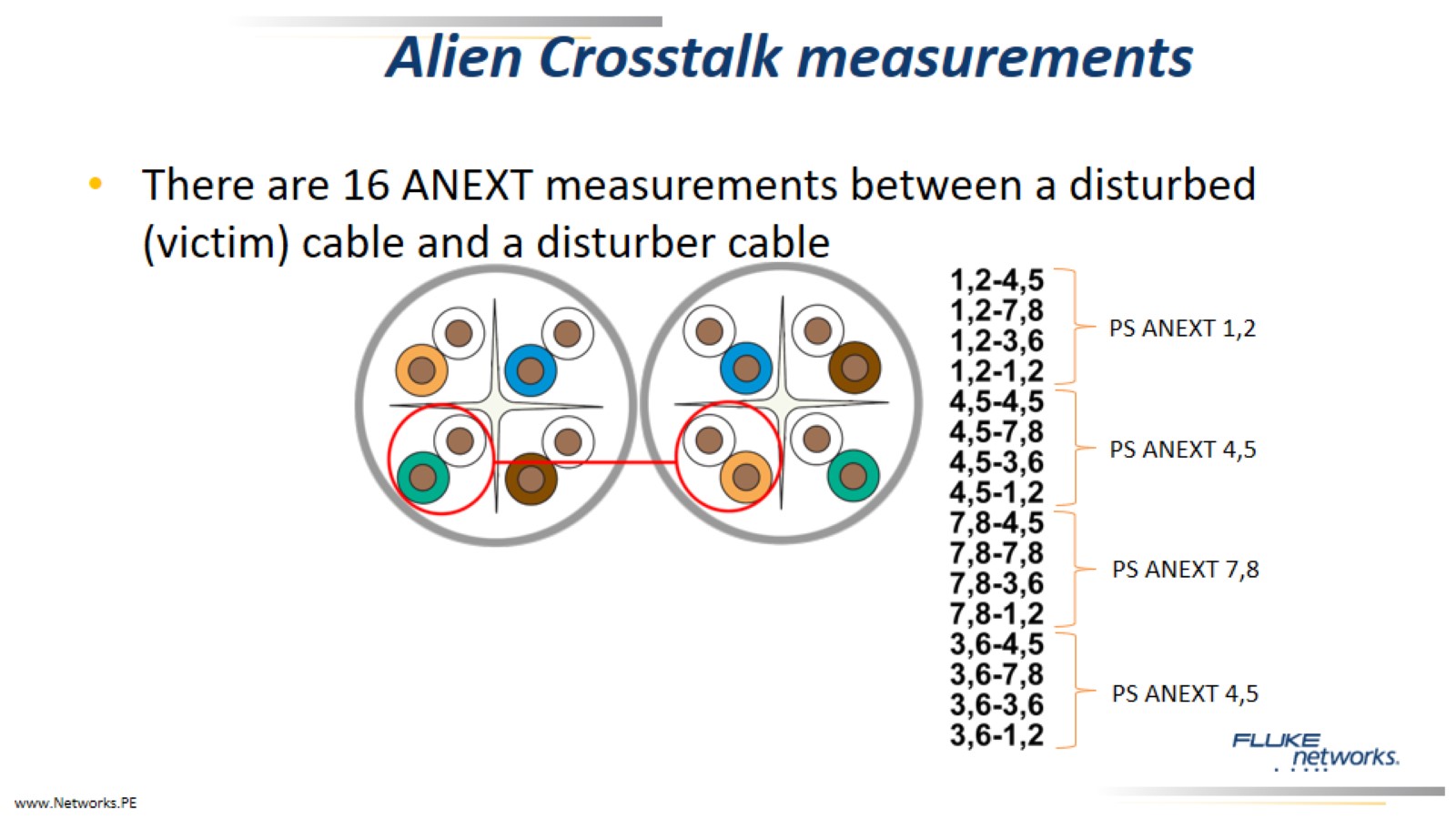 Alien Crosstalk measurements
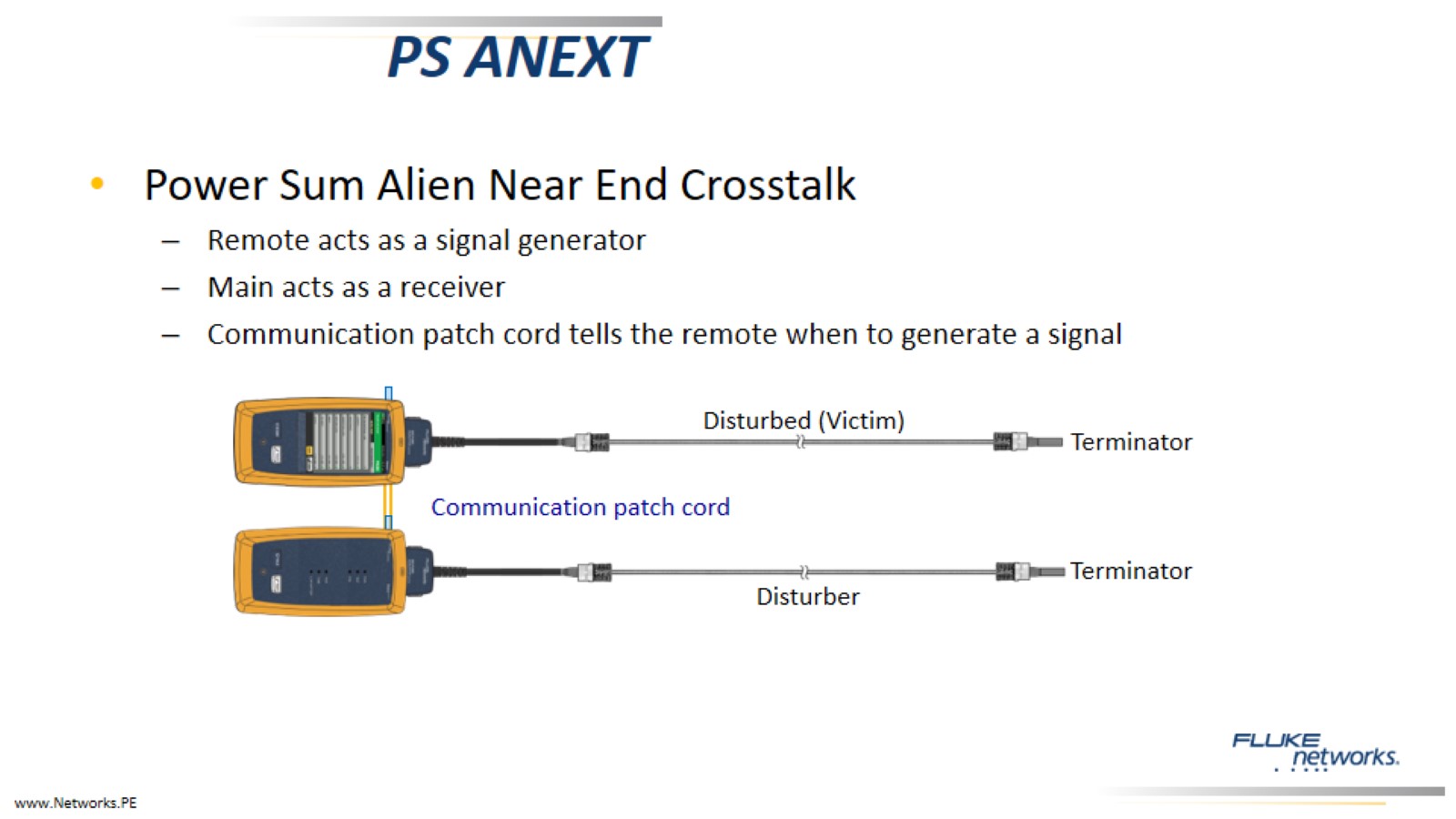 PS ANEXT
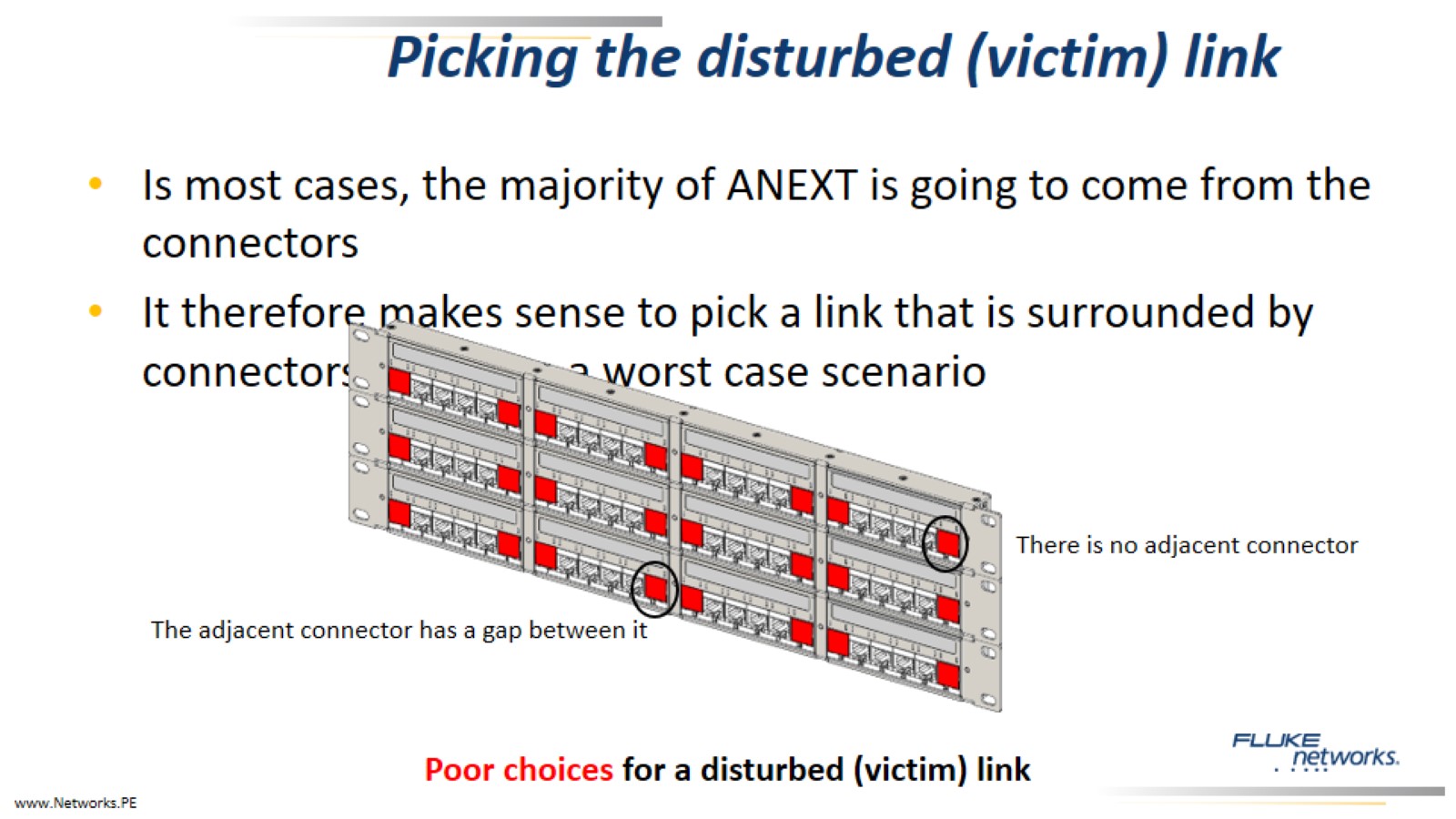 Picking the disturbed (victim) link
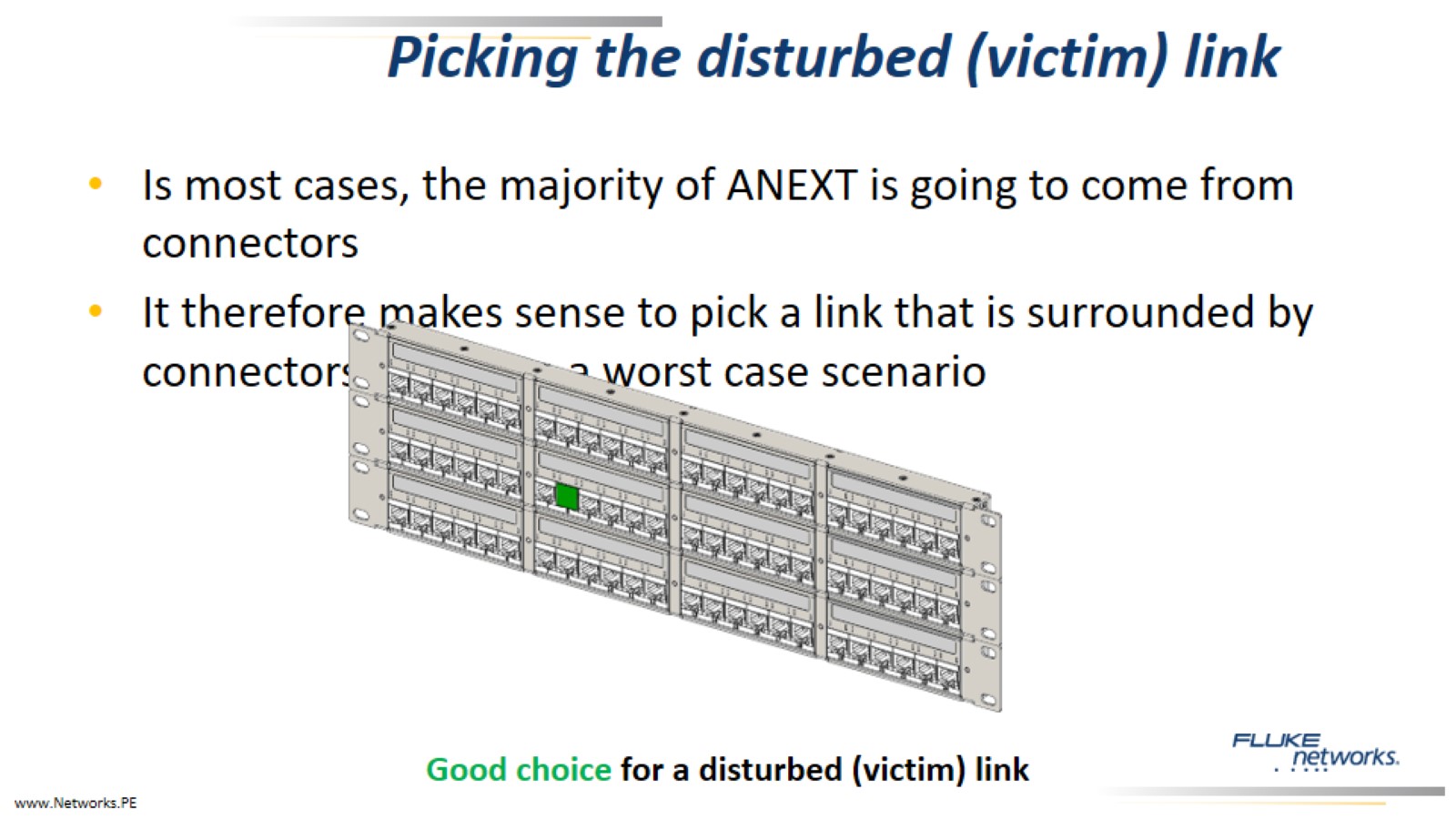 Picking the disturbed (victim) link
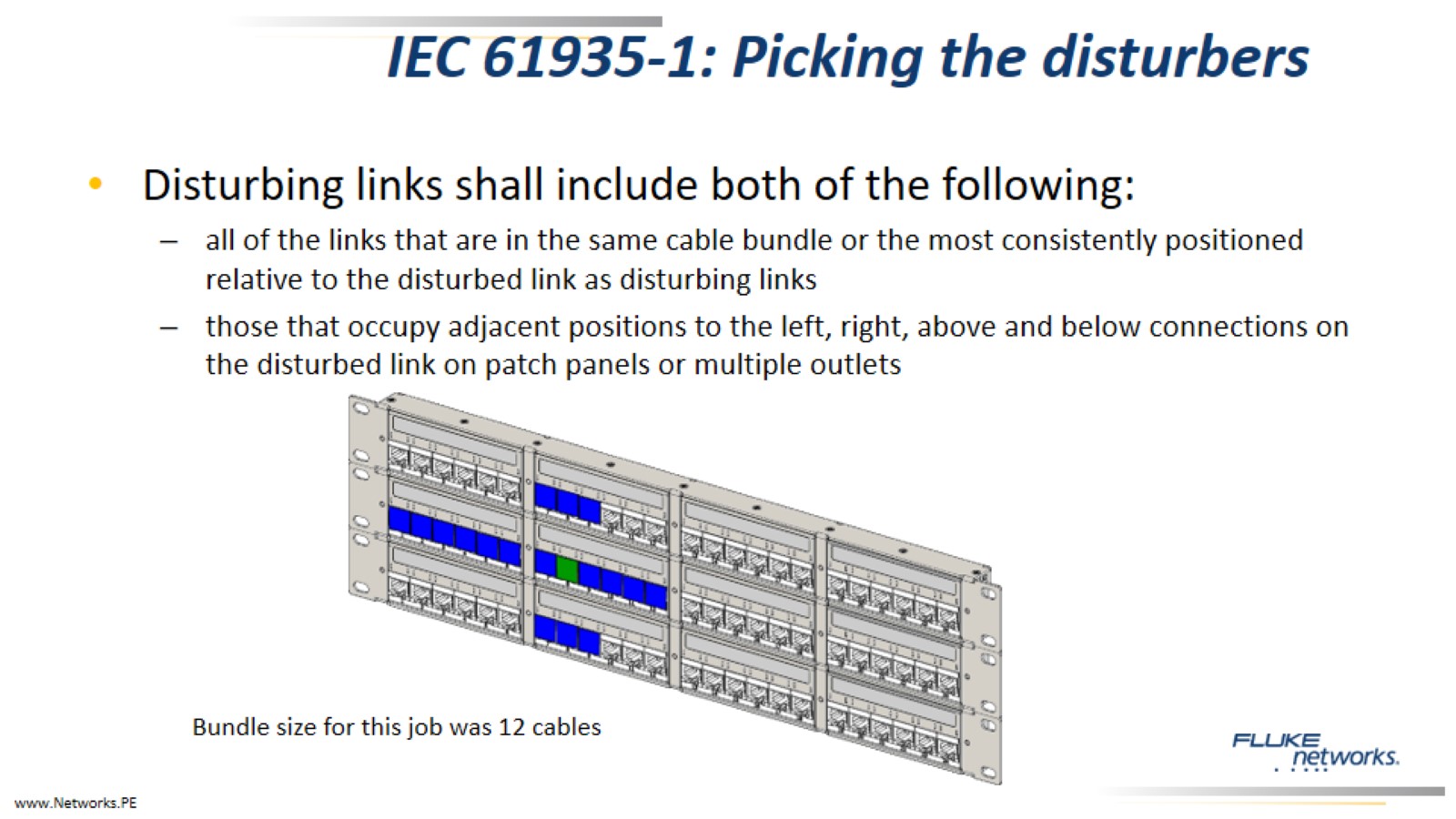 IEC 61935-1: Picking the disturbers
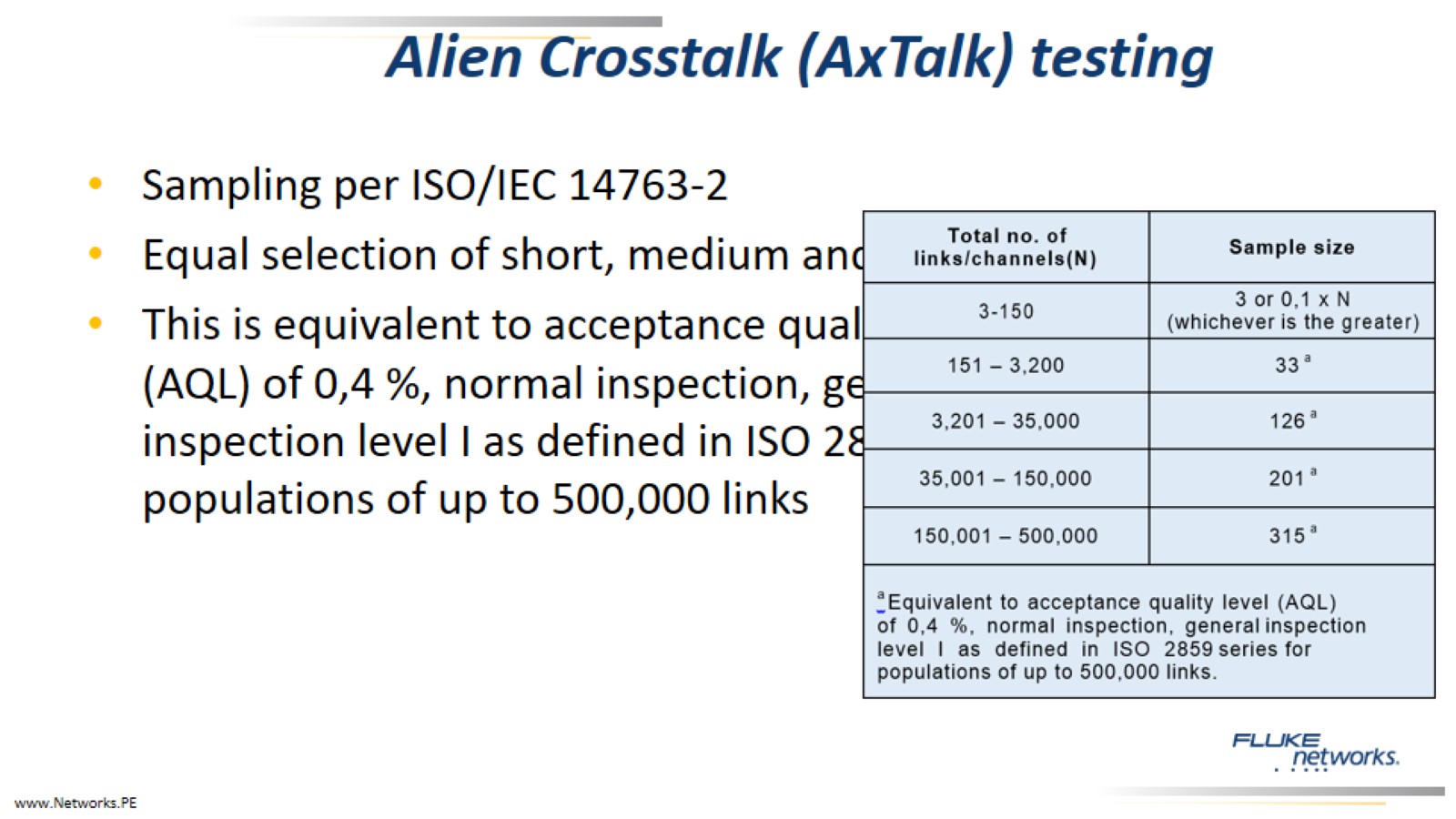 Alien Crosstalk (AxTalk) testing
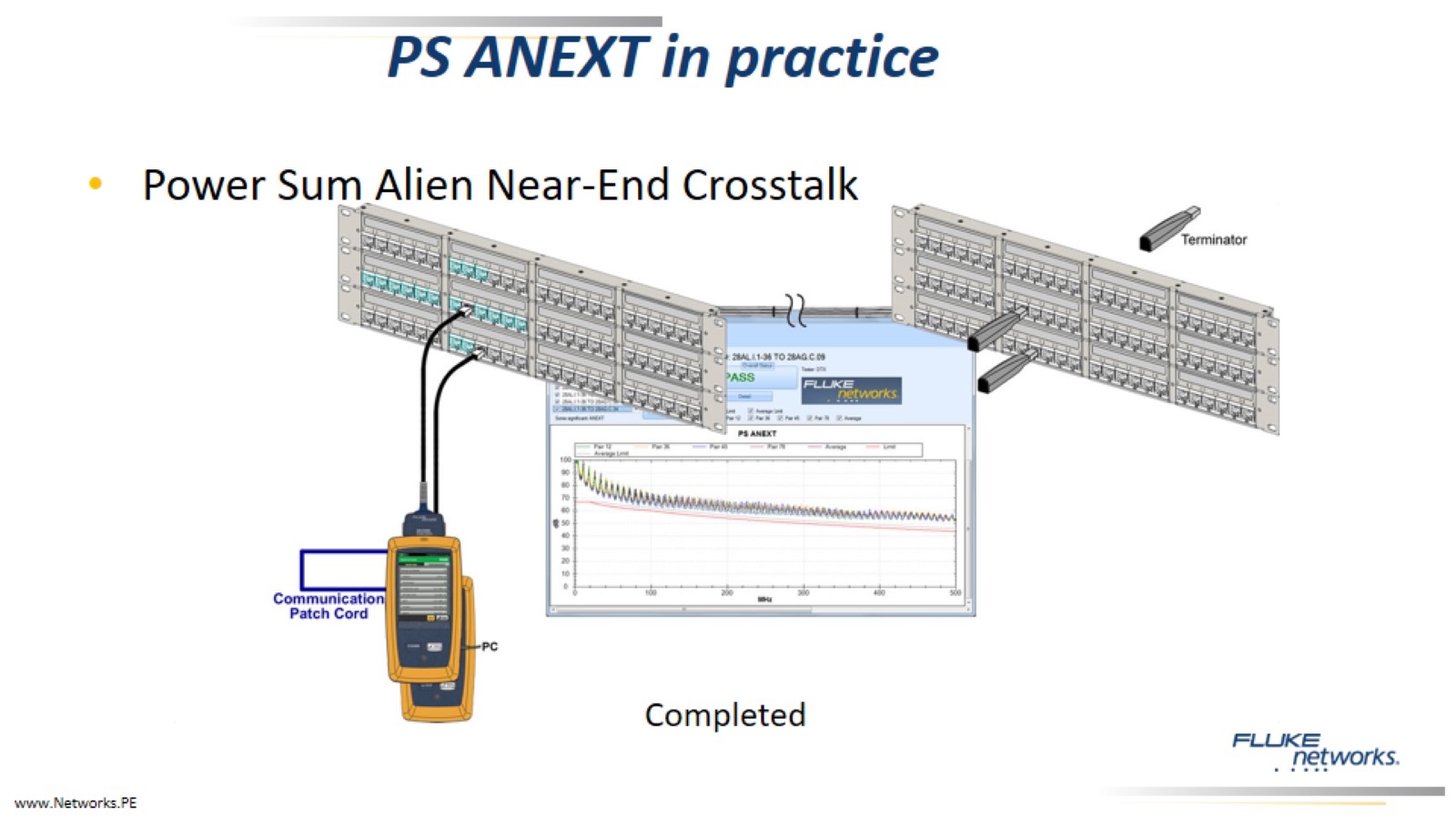 PS ANEXT in practice
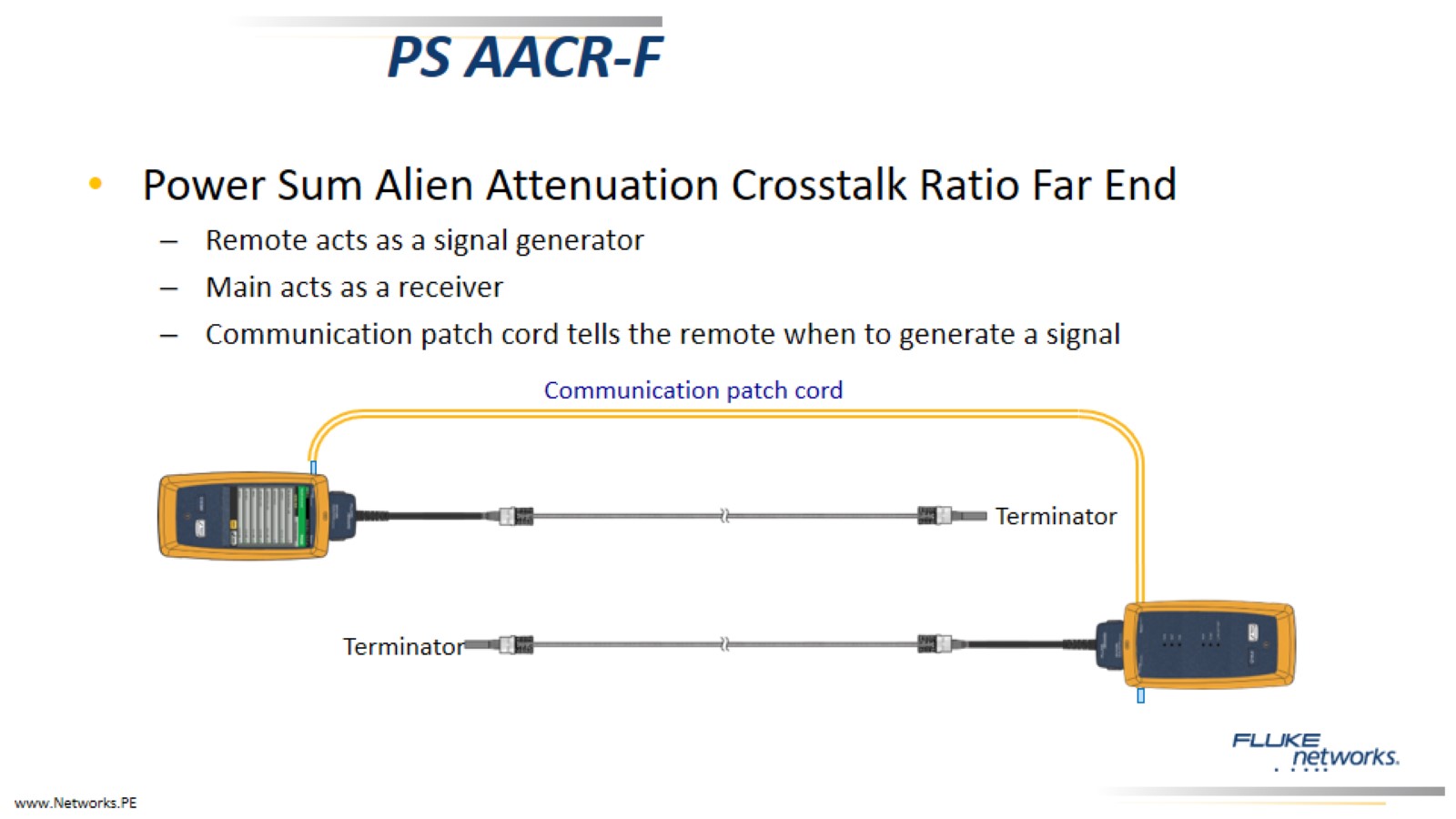 PS AACR-F
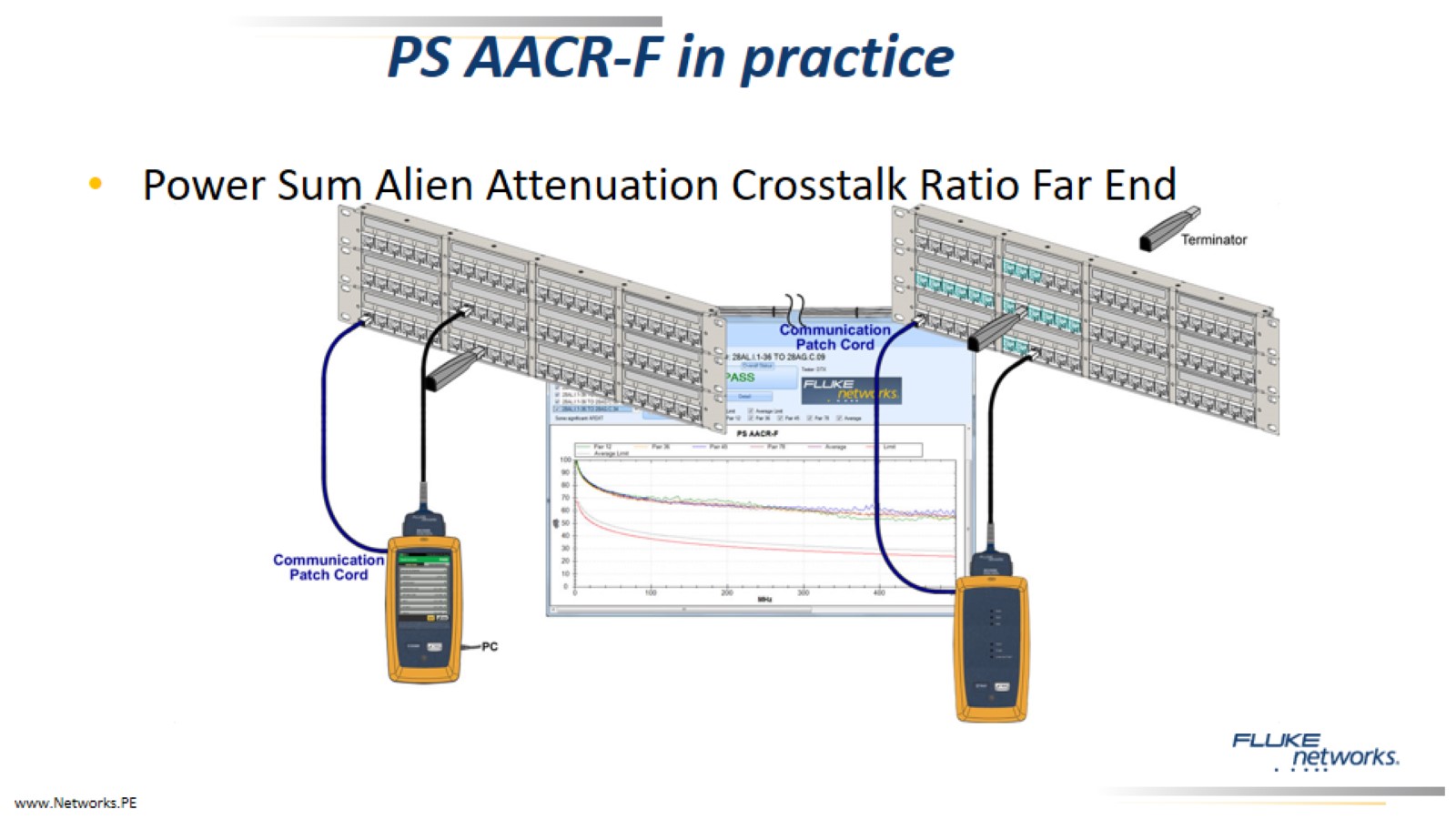 PS AACR-F in practice
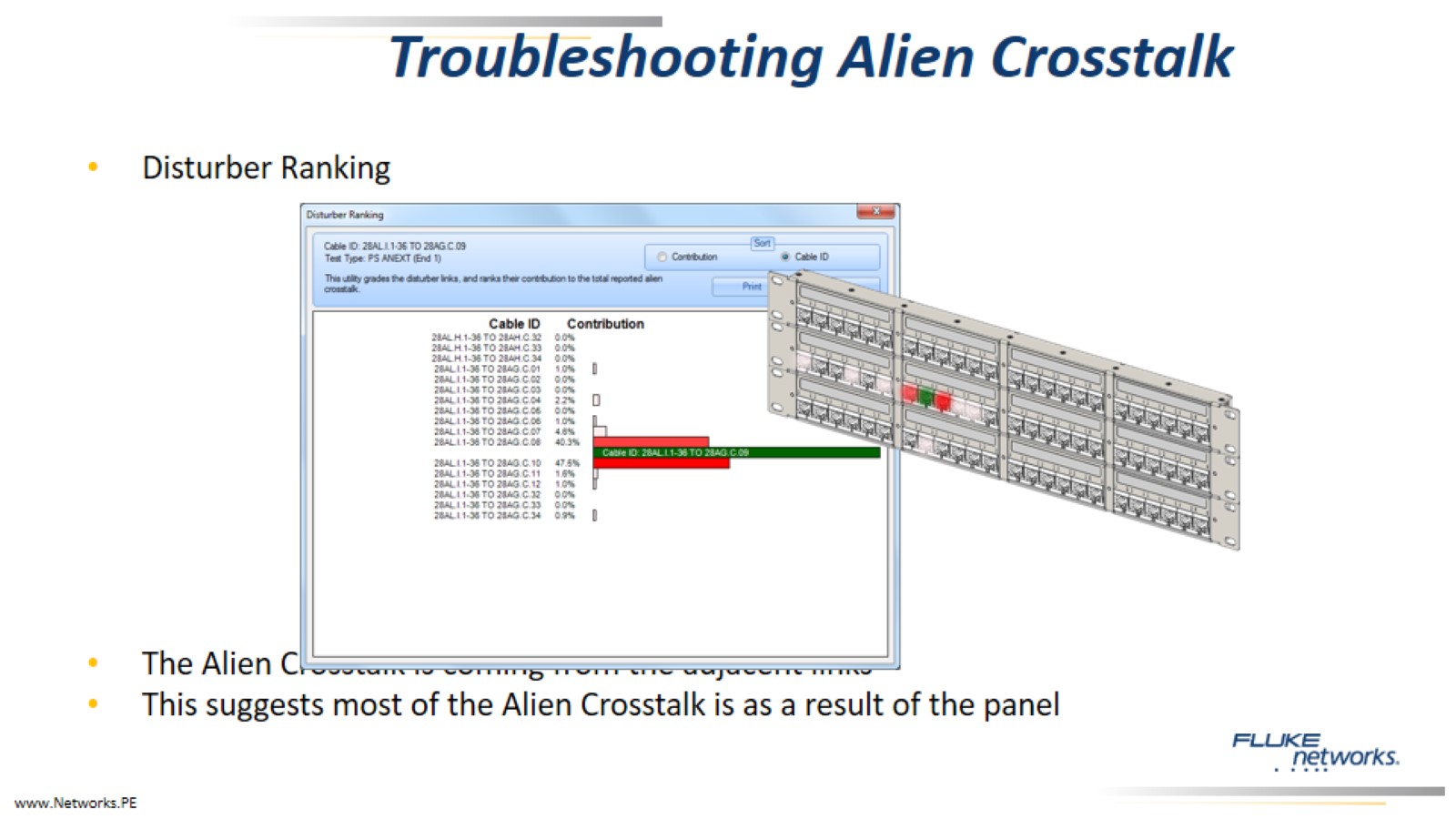 Troubleshooting Alien Crosstalk
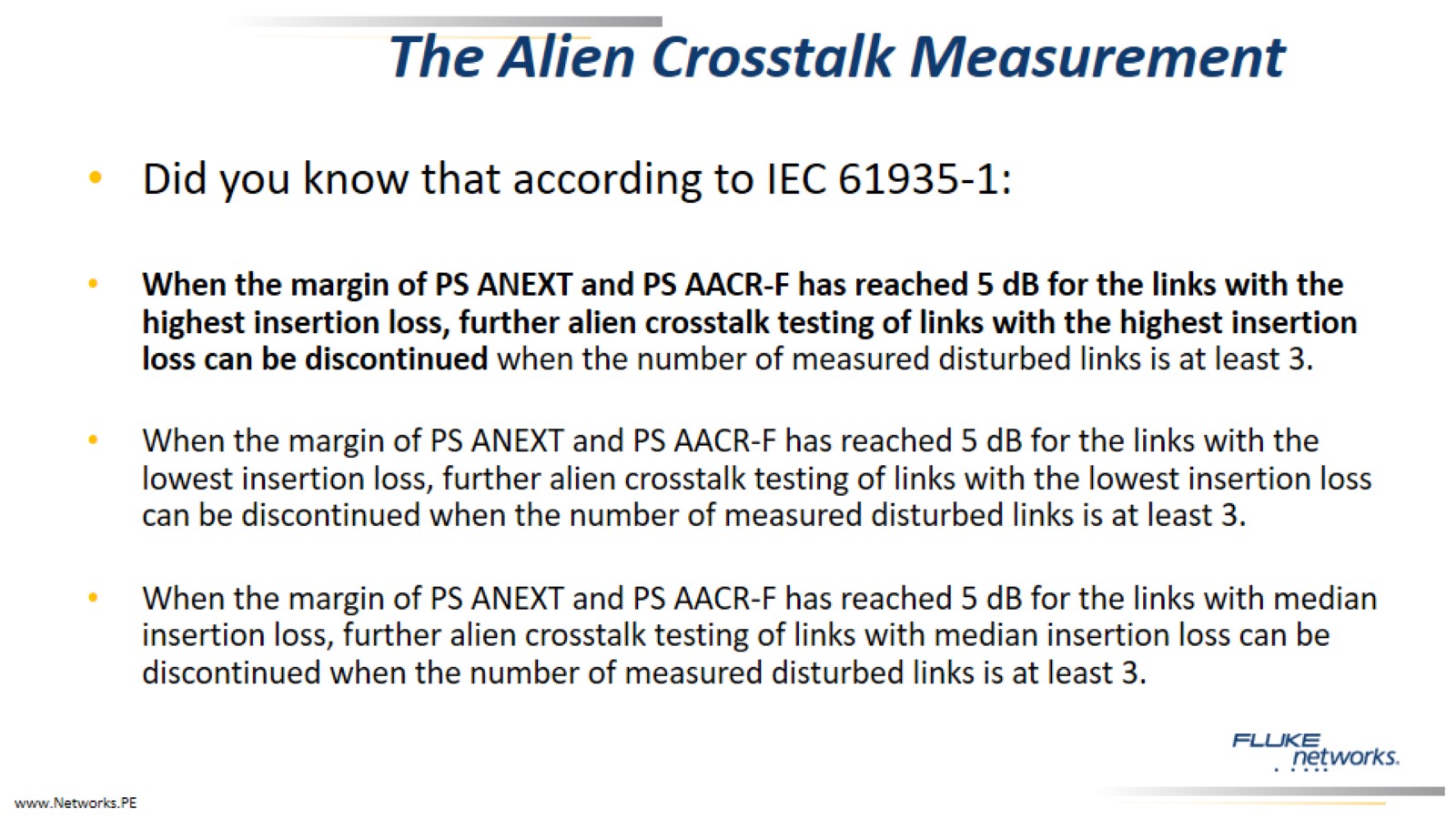 The Alien Crosstalk Measurement
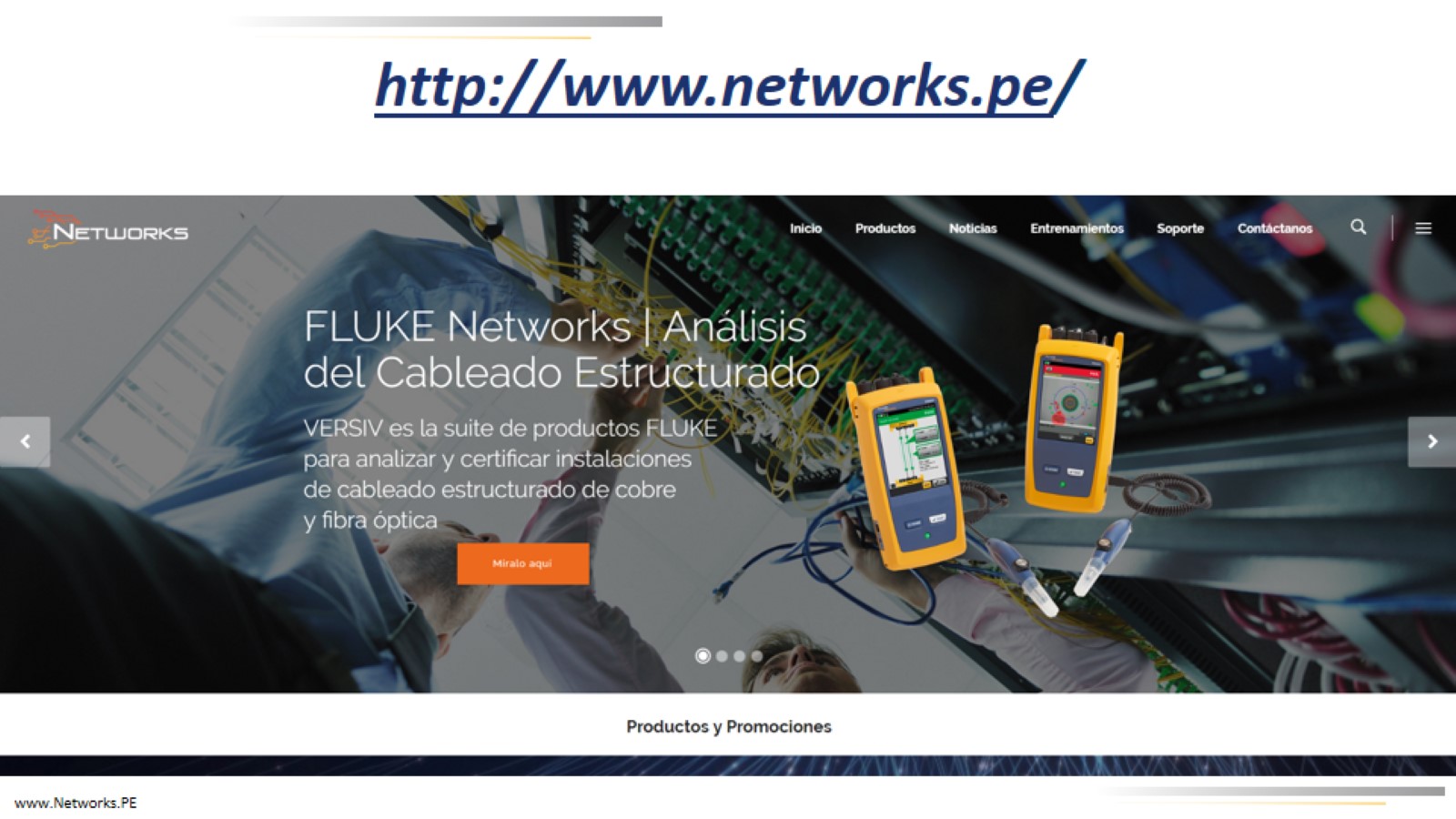 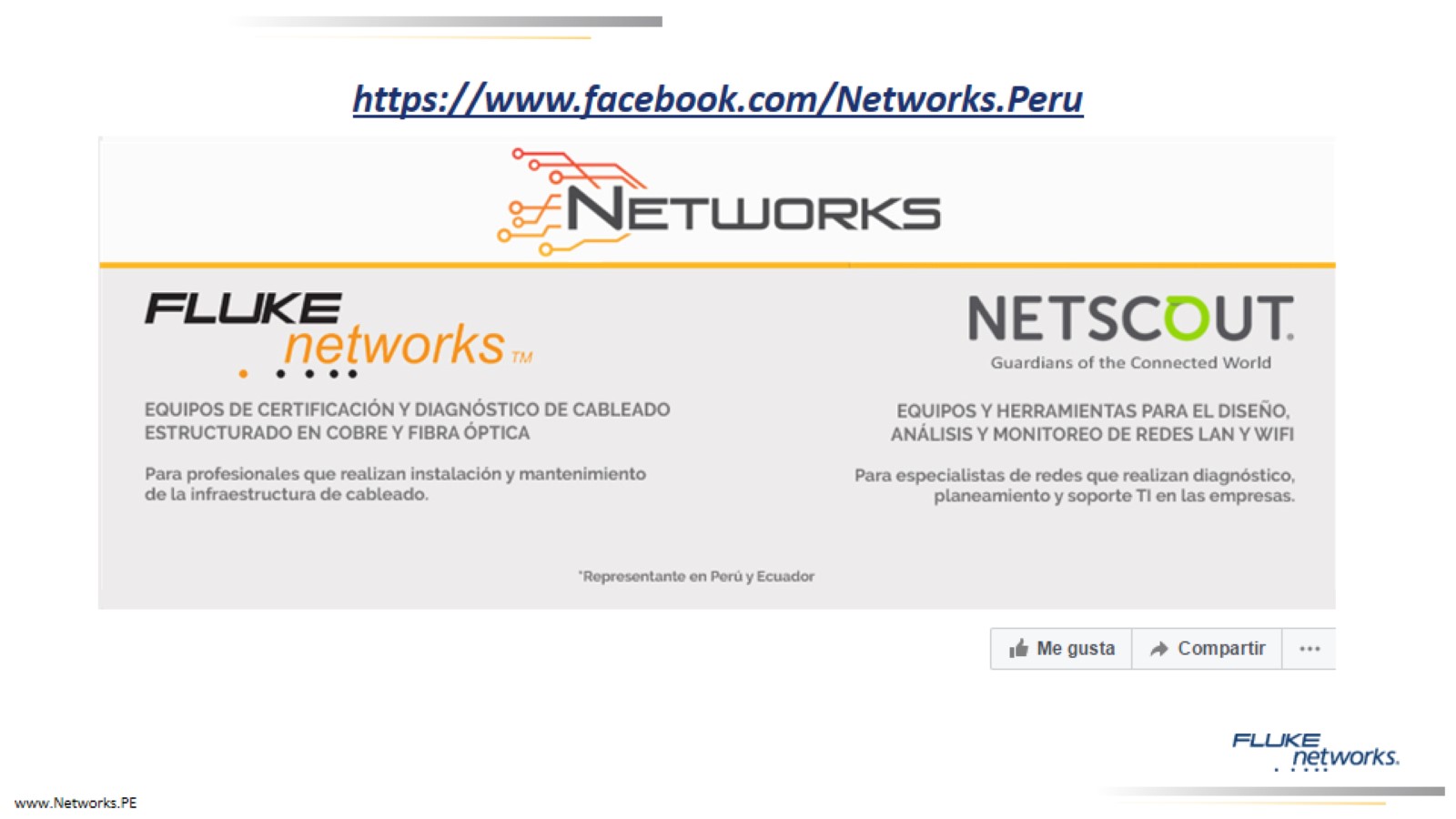 https://www.facebook.com/Networks.Peru
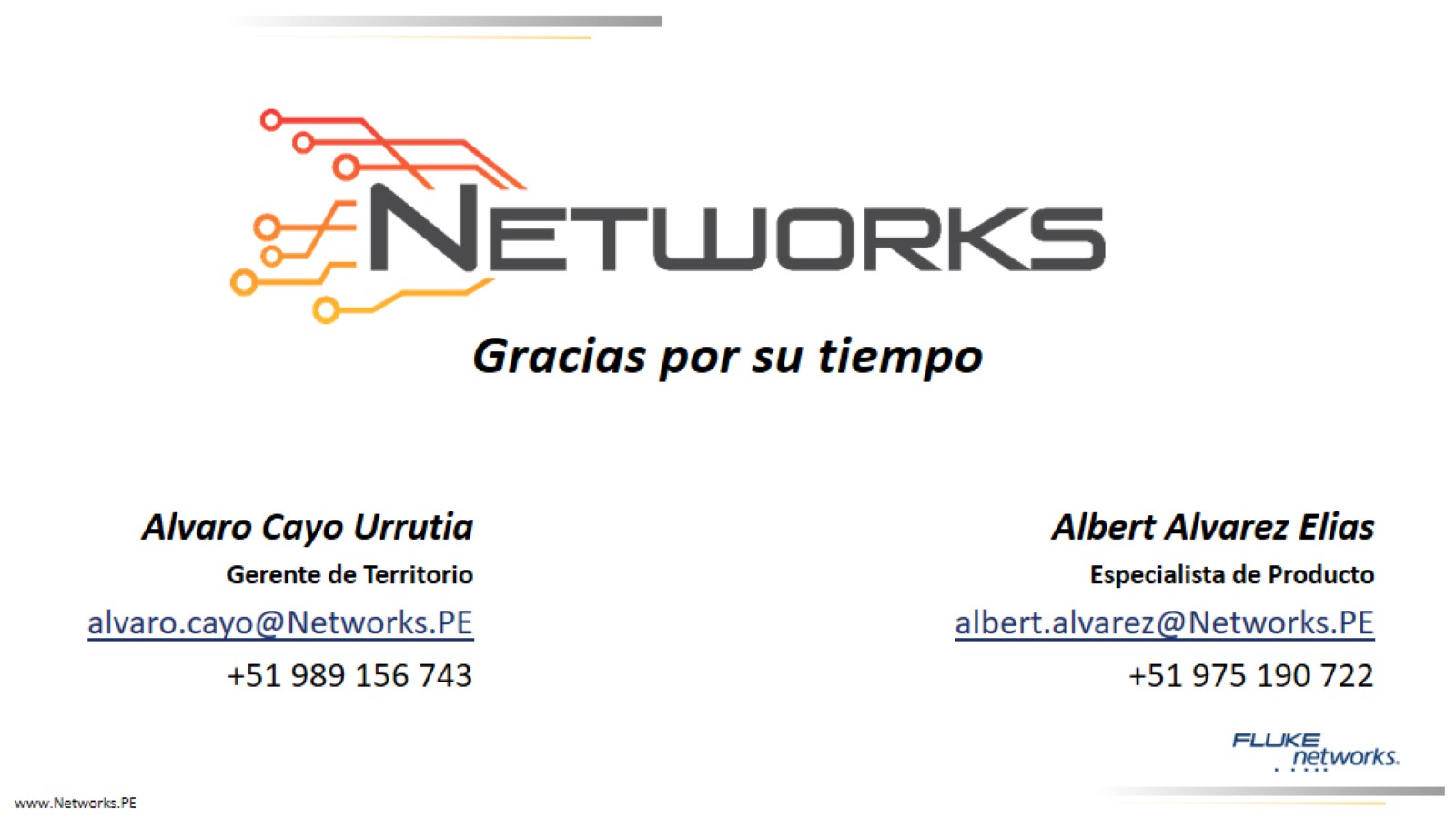 Gracias por su tiempo